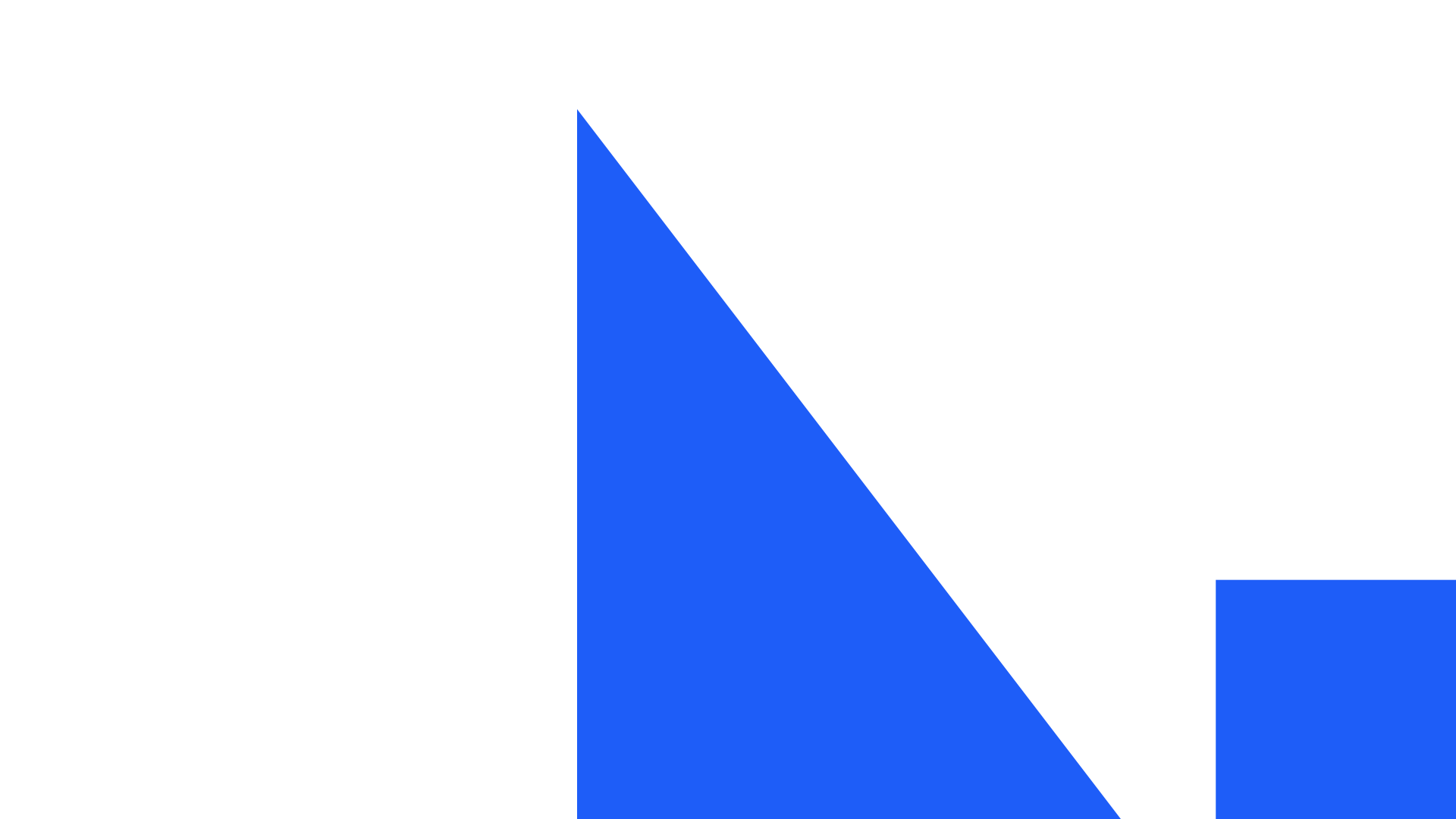 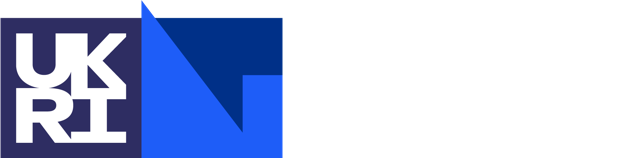 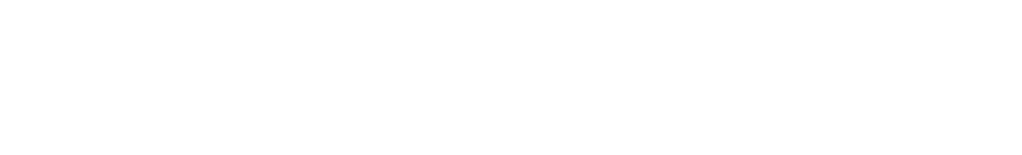 Image © STFC Alan Ford
[Speaker Notes: To edit the background image, select ‘Format’ from the PowerPoint menu and ‘Slide Background’ from the drop-down menu. Within the new list of options that appears on the right of the screen, select the ‘File’ button under ‘Insert picture from’ and select your image from your file browser. Remember to delete the image credit if using your own image.]
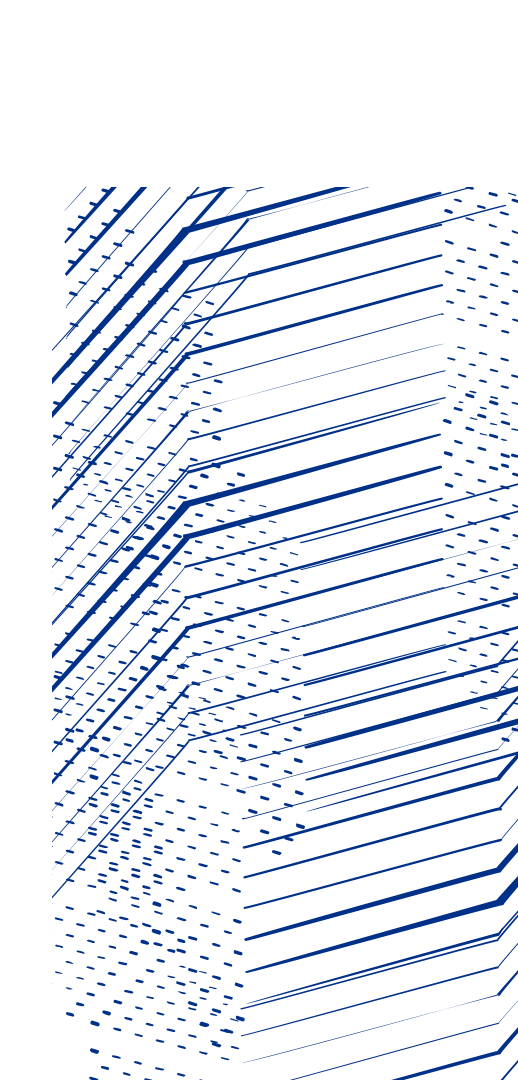 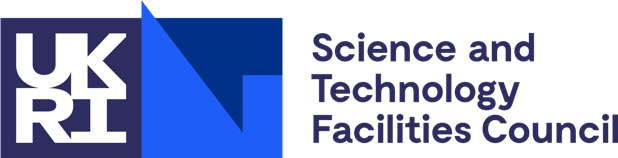 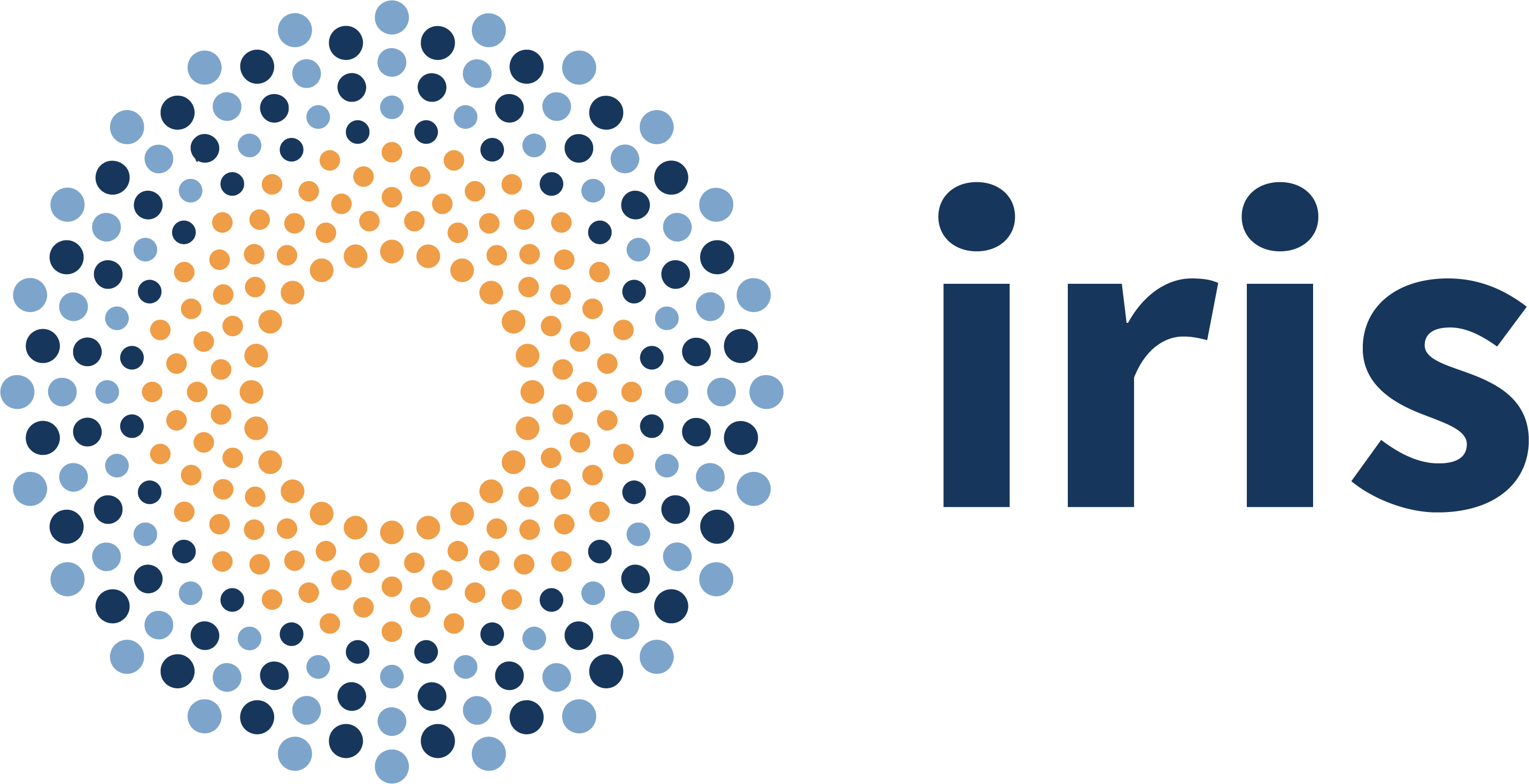 IRIS IAM
UK Experiences with token based AAI
Thomas Dack
[Speaker Notes: The abstract pattern can be removed or repositioned if required. Be careful to ‘Send to Back’ so that it does not obscure any important information.]
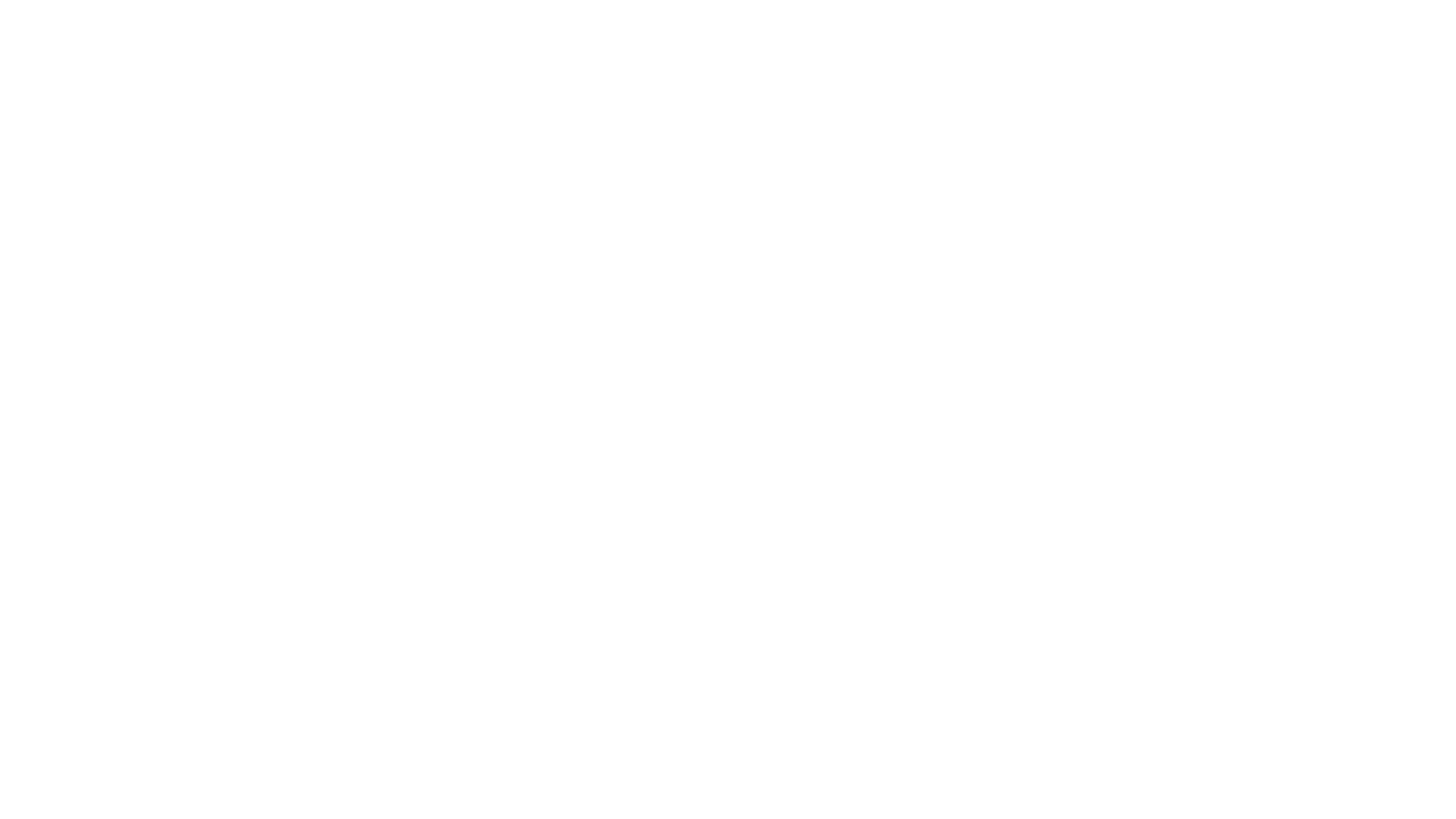 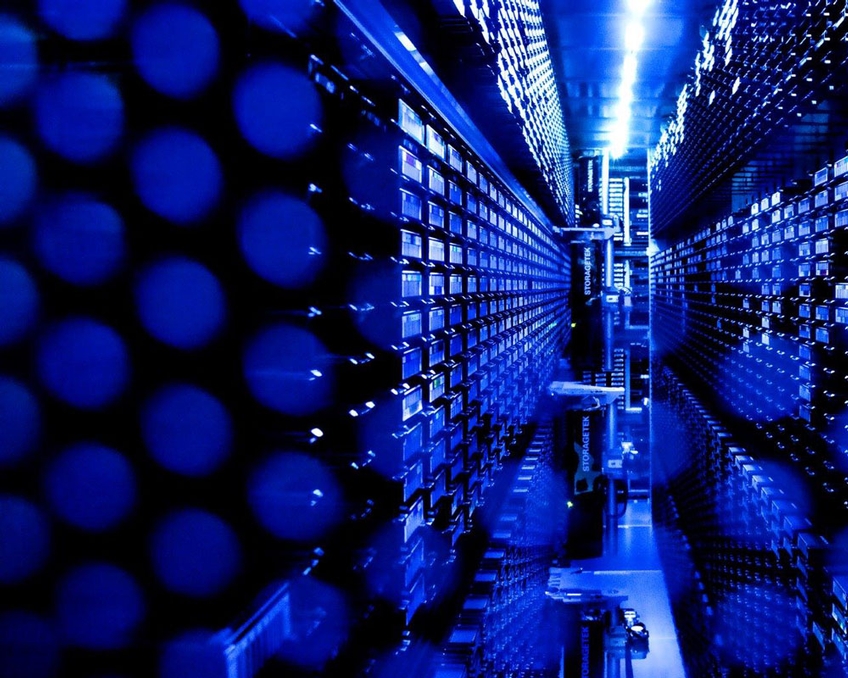 Agenda
1 Introduction to IRIS and the IRIS IAM
2 Progress
3 Challenges
4 Next Steps
Image © STFC Alan Ford
[Speaker Notes: To replace photo with one of your own. 1) Send the geometric shape overlay to the back – Right-Click > Send to Back > Send to Back. 2) Replace image – use the guides provided to correctly position it. 3) Send your image to the back so that the geometric overlay re-appears over the image. Remember to delete the image credit if using your own image.]
But what is IRIS?
eInfrastructure for Research and Innovation for STFC
Collaboration between Science Activites and Provider Entities 
Driven by the physics communities supported by UKRI STFC
A coordinating body for the provision of STFC eInfrastructure
IRIS does not run infrastructure directly
Commissions deployment of resources available to all science activities
IRIS 4x4 is a capital project coordinated by IRIS
£4 million per year for 4 years
No money for operations
Can issue grants for equipment and grants to make things
Such as the IRIS IAM
Identity management is required for IRIS resources to function as a coherent infrastructure
[Speaker Notes: STFC supports a diverse set of science activites, and many of these require substantial eInfrastructure to support them – both physical infrastructure and software.
The infrastructure is provided by several provider entities, including STFC’s own computing departments and partners such as GridPP.

But what about IRIS?
First and foremost Iris is a self-formed coordination body, bringing together these science activities and provider entities, which together are referred to as the IRIS partners.
IRIS was not mandated from above – rather formed from the bottom up by the partners as it was felt to be the sensible decision to make.

Things IRIS can do:
Coordinate approaches to physical infrastructure
Coordinate approaches to software where it makes sense to do so
Engender sharing of existing resources and expertise between members on a best efforts basis
Compile and aggregate the eInfrastructure requirements of its partners and relay this information to STFC.

IRIS also provides physical resource, through its capital funding.IRIS cannot run eInfrastructure directly, however its partners can commission the deployment of resources to be made available to all science activities. But not that IRIS is *only* able to commission the resource – IRIS has no staff effort funded and there fore no capability to provide software infrastructure – the software needed to exploit the resources IRIS can provide is the responsibility of the end user.

IRIS does have some allowance for the creation of digital assets – pieces of software built with the intention of enabling users of the National facilities to exploit data mote quickly and efficiently.]
IRIS Partner Examples
IRIS Provider Entity examples:
STFC Scientific Computing Department
The Hartree Centre
The Ada Lovelace Centre (SLC)
DiRAC [HPC]
GridPP [HTC]
The DLS Computing Department
CCFE computing
IRIS Science Activity examples:
ALMA
ATLAS
CCFE
CLF
CMS
CTA
DLS
DUNE
eMERLIN


EUCLID
GAIA
ISIS
LHCb
LIGO
LSST
Lux-Zepelin
SKA
[Speaker Notes: STFC supports a diverse set of science activites, and many of these require substantial eInfrastructure to support them – both physical infrastructure and software.
The infrastructure is provided by several provider entities, including STFC’s own computing departments and partners such as GridPP.

But what about IRIS?
First and foremost Iris is a self-formed coordination body, bringing together these science activities and provider entities, which together are referred to as the IRIS partners.
IRIS was not mandated from above – rather formed from the bottom up by the partners as it was felt to be the sensible decision to make.

Things IRIS can do:
Coordinate approaches to physical infrastructure
Coordinate approaches to software where it makes sense to do so
Engender sharing of existing resources and expertise between members on a best efforts basis
Compile and aggregate the eInfrastructure requirements of its partners and relay this information to STFC.

IRIS also provides physical resource, through its capital funding.IRIS cannot run eInfrastructure directly, however its partners can commission the deployment of resources to be made available to all science activities. But not that IRIS is *only* able to commission the resource – IRIS has no staff effort funded and there fore no capability to provide software infrastructure – the software needed to exploit the resources IRIS can provide is the responsibility of the end user.

IRIS does have some allowance for the creation of digital assets – pieces of software built with the intention of enabling users of the National facilities to exploit data mote quickly and efficiently.]
IRIS Background
Need some common elements to support these communities working together: 
Policy and Trust Framework
Identity Management
Resource Accounting
Monitoring
[Speaker Notes: STFC supports a diverse set of science activites, and many of these require substantial eInfrastructure to support them – both physical infrastructure and software.
The infrastructure is provided by several provider entities, including STFC’s own computing departments and partners such as GridPP.

But what about IRIS?
First and foremost Iris is a self-formed coordination body, bringing together these science activities and provider entities, which together are referred to as the IRIS partners.
IRIS was not mandated from above – rather formed from the bottom up by the partners as it was felt to be the sensible decision to make.

Things IRIS can do:
Coordinate approaches to physical infrastructure
Coordinate approaches to software where it makes sense to do so
Engender sharing of existing resources and expertise between members on a best efforts basis
Compile and aggregate the eInfrastructure requirements of its partners and relay this information to STFC.

IRIS also provides physical resource, through its capital funding.IRIS cannot run eInfrastructure directly, however its partners can commission the deployment of resources to be made available to all science activities. But not that IRIS is *only* able to commission the resource – IRIS has no staff effort funded and there fore no capability to provide software infrastructure – the software needed to exploit the resources IRIS can provide is the responsibility of the end user.

IRIS does have some allowance for the creation of digital assets – pieces of software built with the intention of enabling users of the National facilities to exploit data mote quickly and efficiently.]
The IRIS IAM
INDIGO IAM selected for use due to existing capabilities and support
Originally developed as part of the INDIGO Datacloud Horizon2020 project
For more info, check out the IAM Documentation: https://indigo-iam.github.io/docs/v/current/ 
Aims of the IRIS IAM:
Provide users with a consistent authentication experience across IRIS services
Provide science communities with central authorization through group management capability
Observer in AEGIS, active participant in FIM4R
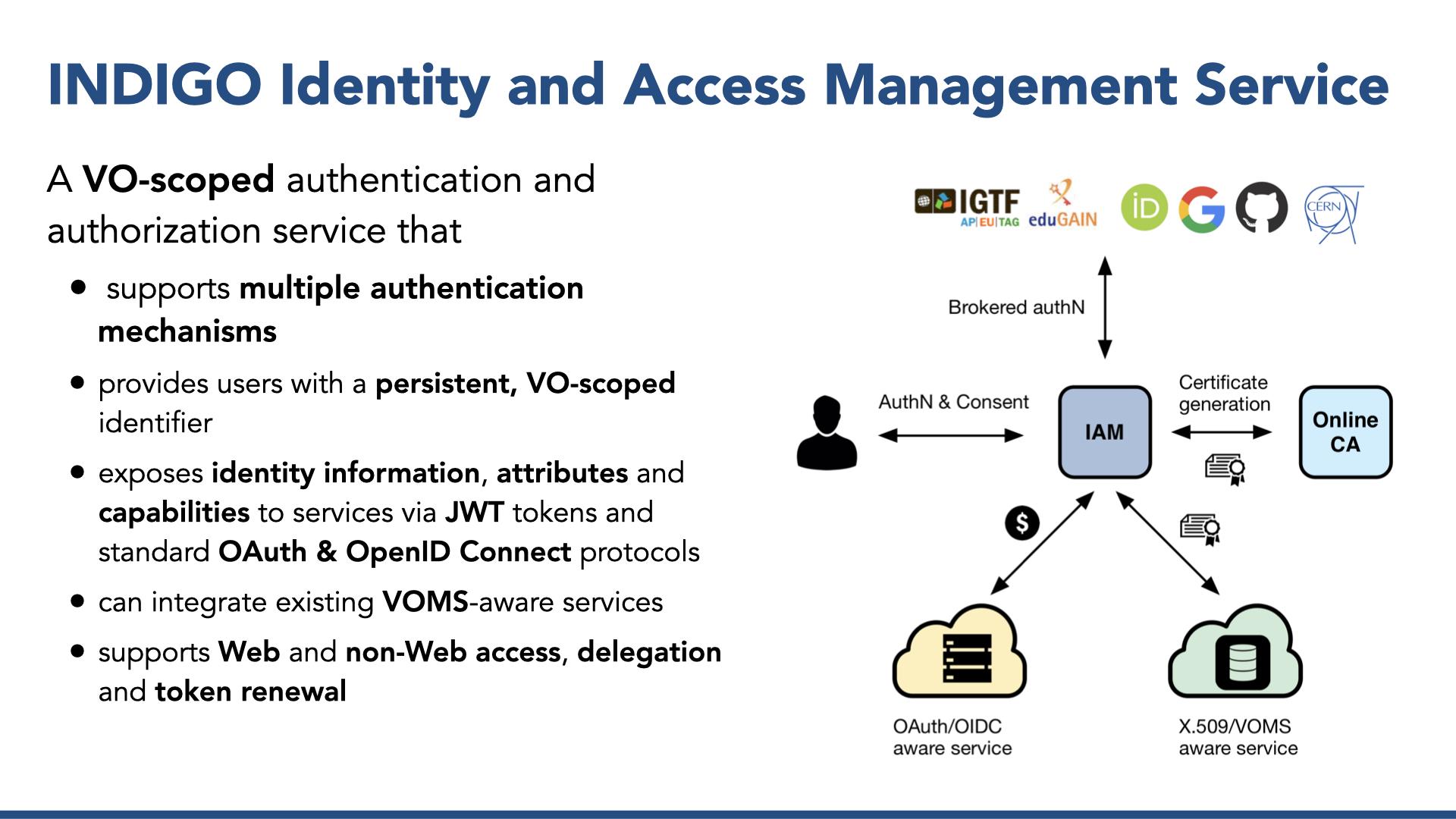 8
Current Status of the IRIS IAM
Production standard service based on AARC blueprint
Primary authentication a number of IRIS services, including Accounting Portal, IRIS DynaFed (Storage), MISP Security Portal and OpenStack Clouds
Primary means of authorization for IRIS Users within the SCD Cloud
Small team supporting the service development and operations
Currently looking to expand effort in order to better serve community
Close liaison with IRIS Policy and Trust Framework
Ensure that the IAM follows collaboration polices and policies reflect what is possible
See IRIS section of David Kelsey’s talk yesterday for more information
https://indico4.twgrid.org/indico/event/14/session/15/contribution/23 
Organized and Hosted a User’s Workshop for INDIGO IAM in Jan’21
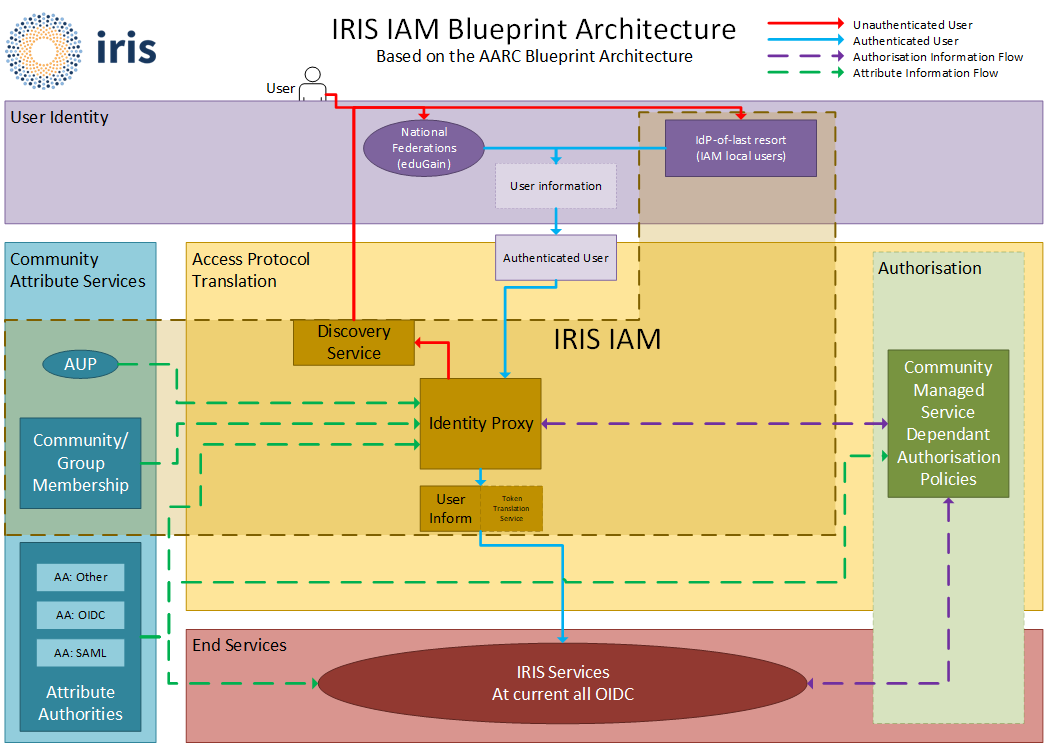 IRIS IAM: AARC Blueprint based
Federated Identities via eduGAIN
SIRTFI compliant with REFEDS status asserted
GÉANT COC compliant
INDIGO IAM Users Workshop
Workshop took place on 27-28th Jan 2021
Hosted talks from a range of institutions/organisations
INDIGO IAM administrators
IAM client services
Dedicated timeslots to facilitate discussion

All slides are available at:
https://indico.cern.ch/event/970568/
78 Registered Attendees
Attendees from a range of institutions:
CERN
CNAF/INFN
Czech Technical University
DESY
DiRAC
Durham University
European Gravitational Observatory
Fermilab 
IJCLAB- CNRS -Université Paris-Saclay
IRIS
ISIS - STFC
Nikhef
PIC
STFC
Square Kilometre Array
… and more
Challenges
How to provide access to services which operate only over command line
OAuth Device Code PAM with Group Authorization
Assurance for users who do not have an eduGAIN IdP
Using the IRIS IAM as an IdP-of-last-resort
Community and Client Buy In
The service is in production and serves some IRIS communities
Slow uptake from others – have a good service, but how to convince people it’s better than what they’ve got
SSH access via IAM
PAM Module
https://github.com/stfc/pam_oauth2_device 
Fork of https://github.com/ICS-MU/pam_oauth2_device 
No client side software needed
Integrates well with IRIS IAM & Openstack
No special/custom SSH server required
SSH access via IAM
Other options considered, but…
Moonshot
Needs client software, which is no longer supported on Windows
All institutions need to deploy a RADIUS server with Moonshot support
Vault
Needs client software (which does work on Windows)
More management involved (just IAM UI is better for us)
Assurance for IDP-less users
There are a number of communities in IRIS which do not operate IdPs
Investigating using the IRIS IAM as an IdP-of-last-resort through provisioning of local (non-eduGAIN) accounts
Issue: How do you guarantee assurance for accounts made in this manner?
Account referrals and vetting from known and trusted community representatives
Community Management policy currently being developed
Next Steps
Integration of more IRIS services and communities
Including particular focus on Command Line services
This includes services such as RUCIO, Dynafed, and DiRAC [HPC]
Adoption of FITSM 
Service is operating fine, but adoption of FITSM would help with sustainability
Adoption and Migration of INDIGO IAM 2.0 when available
Improved multi-tenancy support
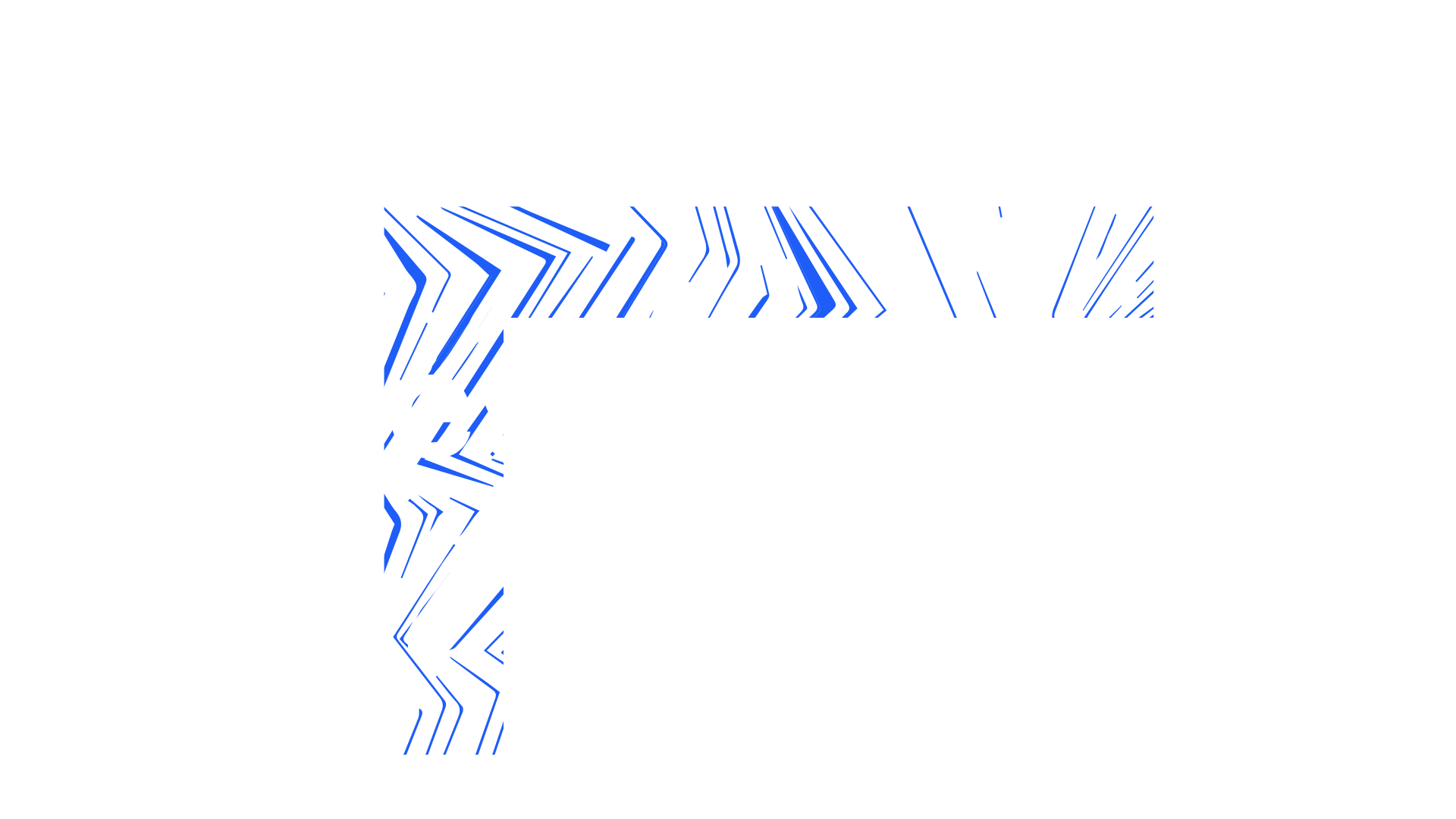 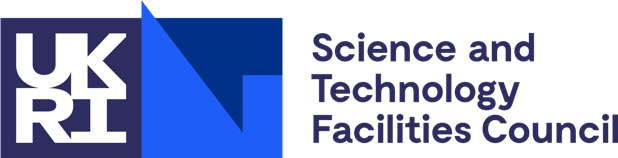 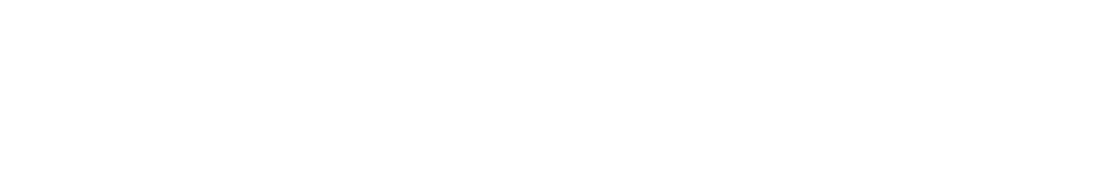 [Speaker Notes: The abstract pattern can be removed or repositioned if required. Be careful to ‘Send to Back’ so that it does not obscure any important information.]
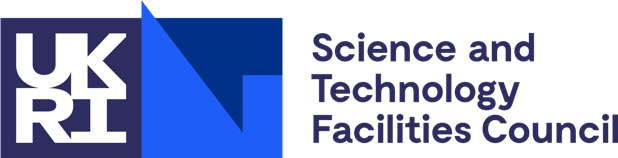 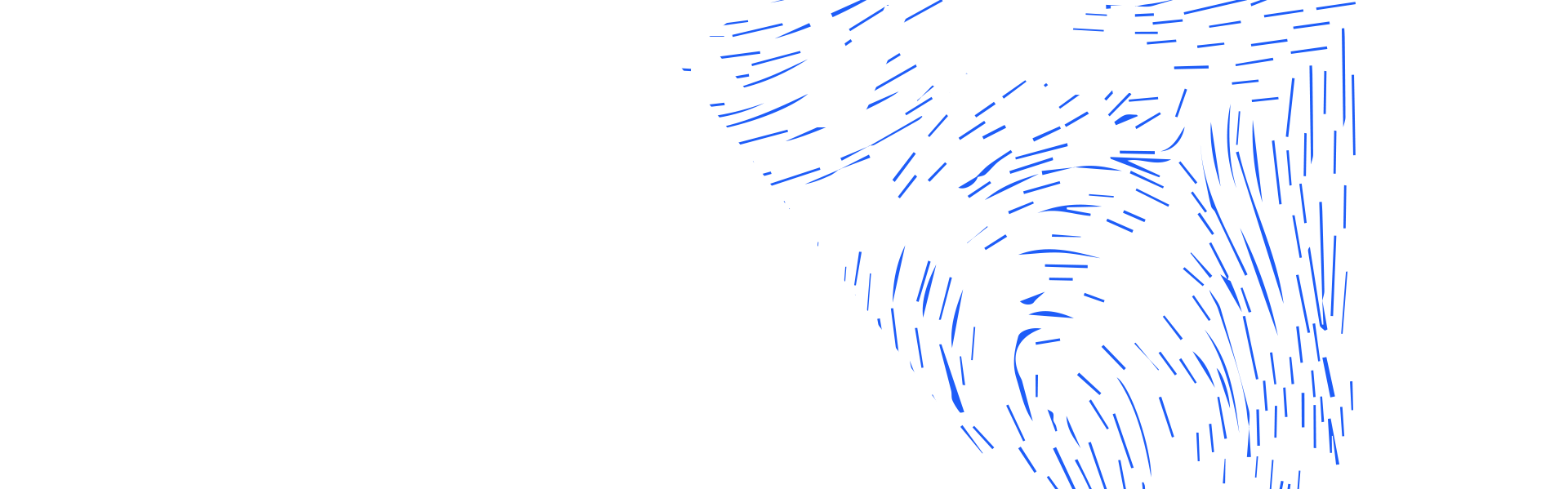 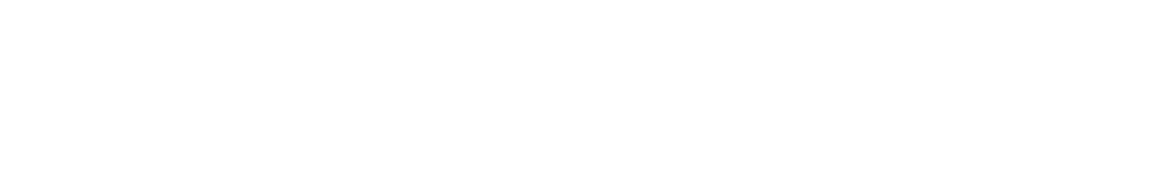 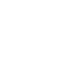 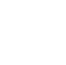 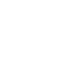 Science and Technology Facilities Council
@STFC_matters
Science and Technology Facilities Council
[Speaker Notes: The abstract pattern can be removed or repositioned if required. Be careful to ‘Send to Back’ so that it does not obscure any important information.]